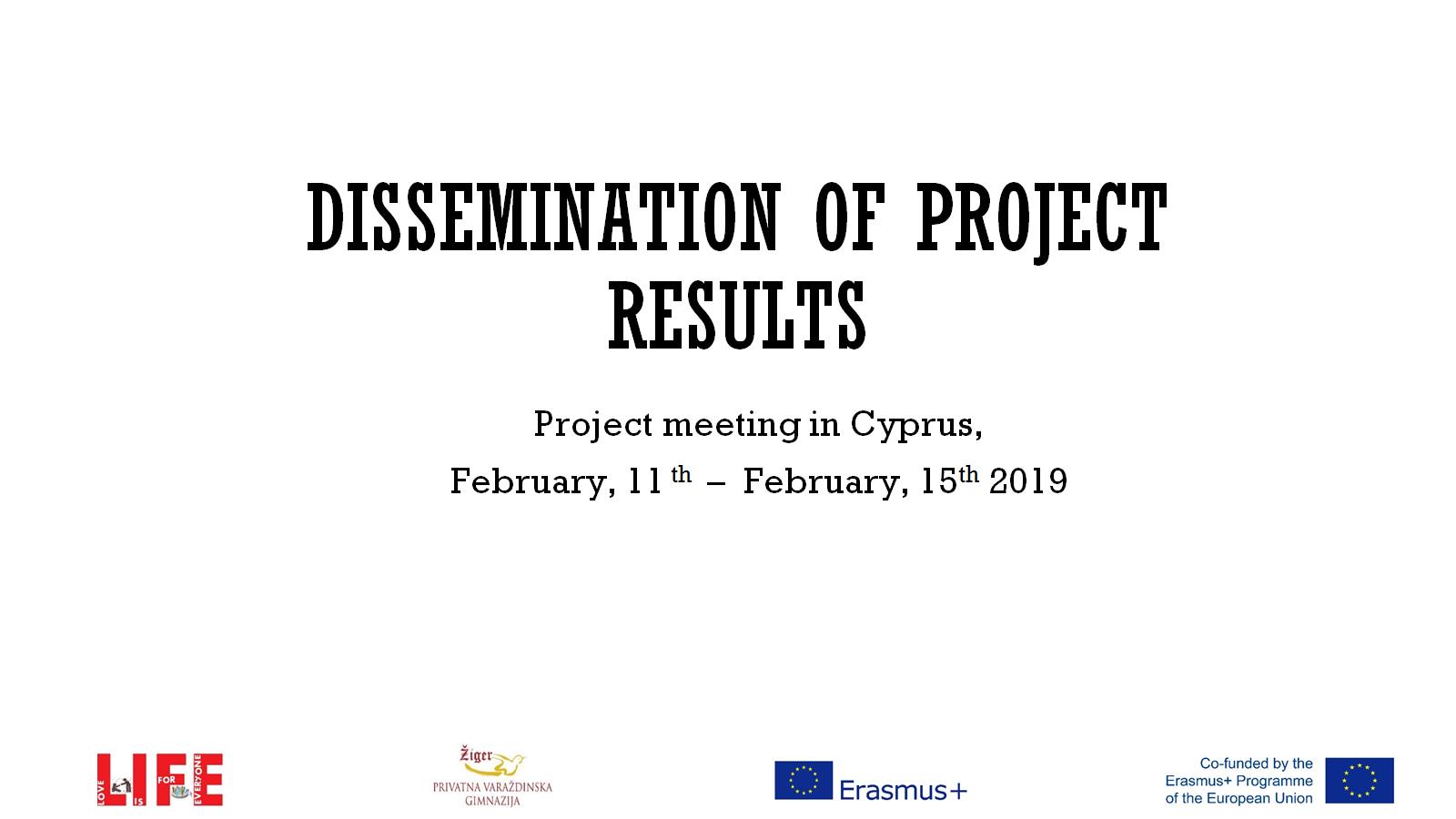 Dissemination of project results
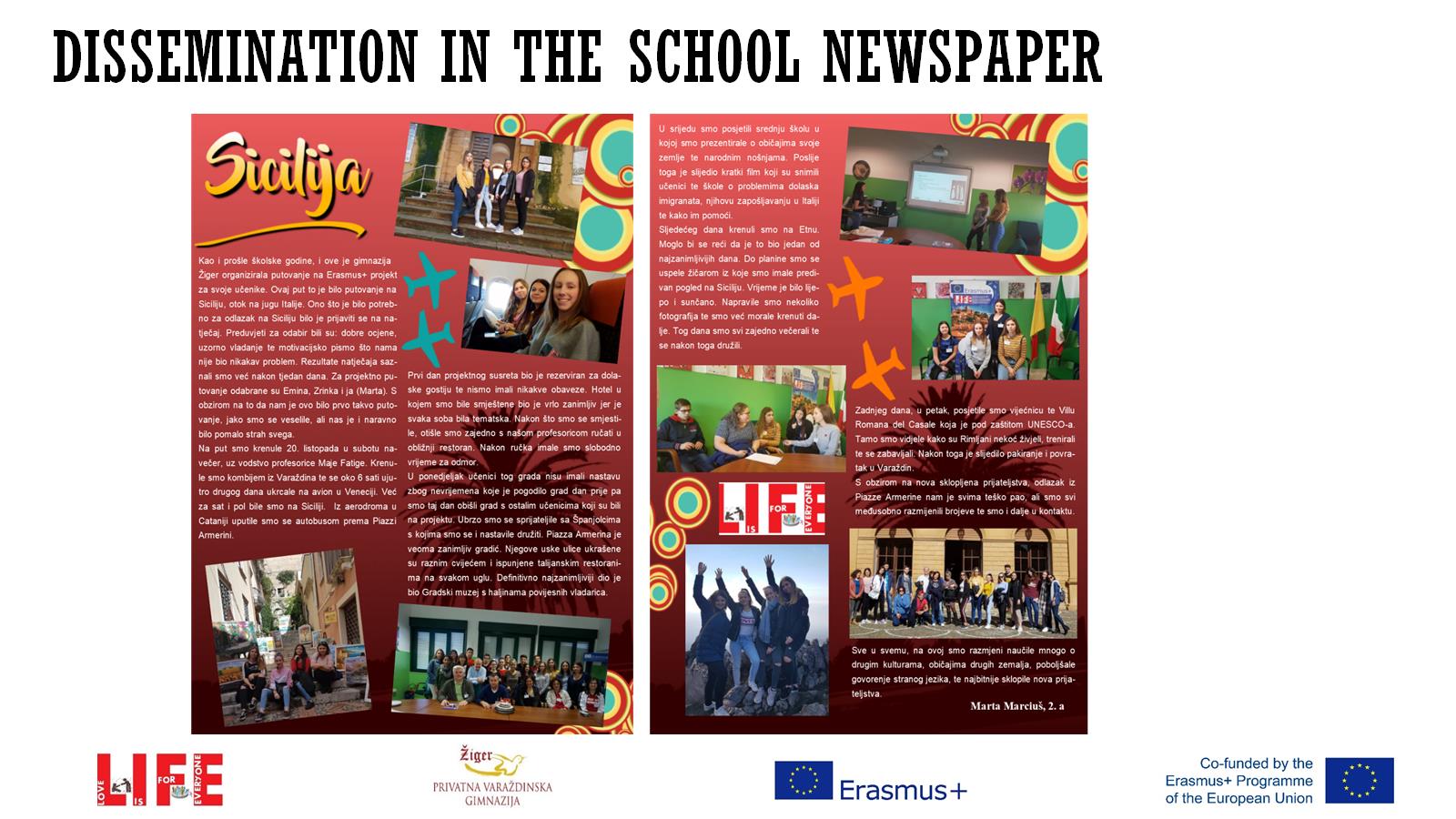 Dissemination in the SCHOOL newspaper
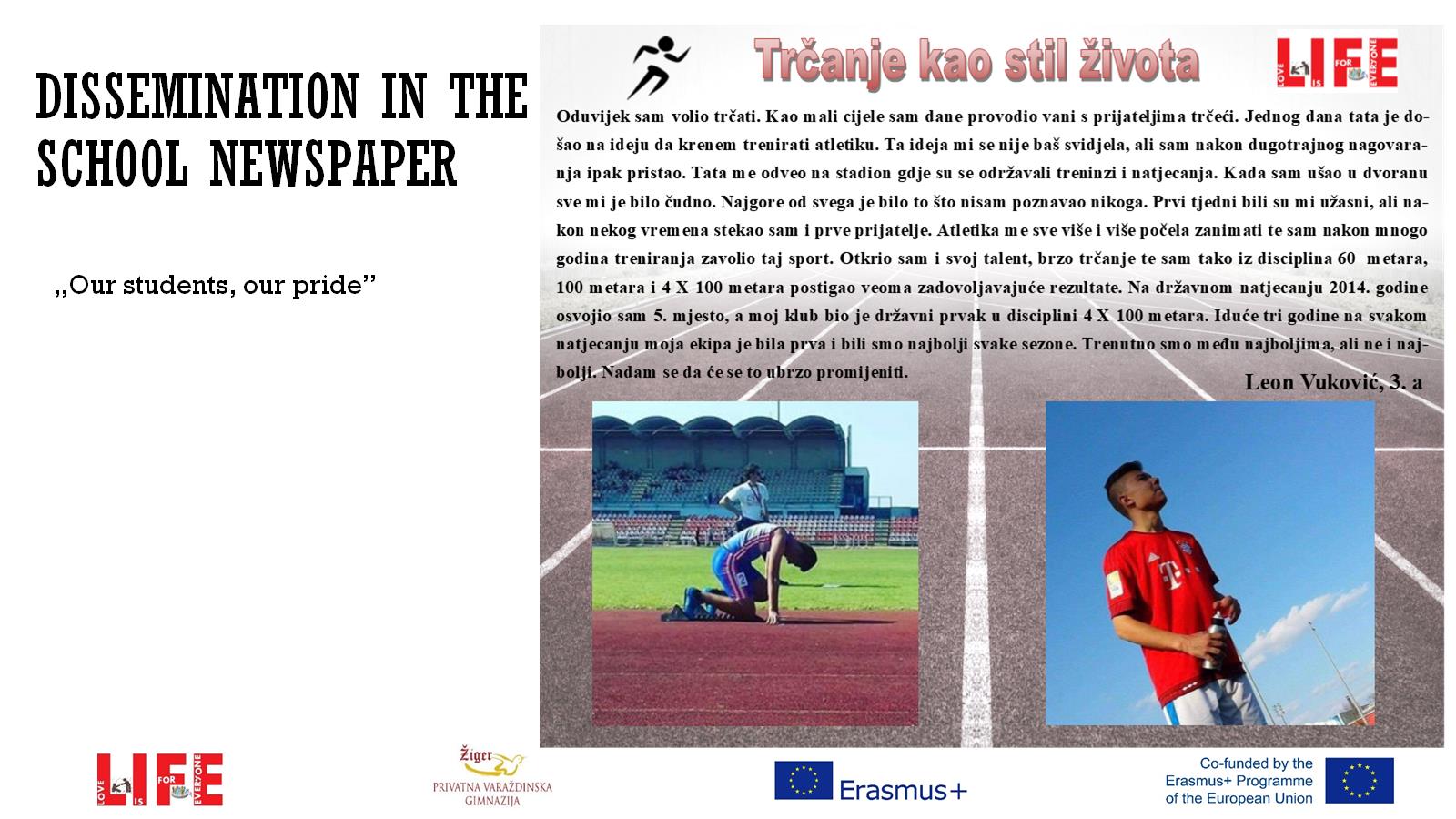 Dissemination in the SCHOOL newspaper
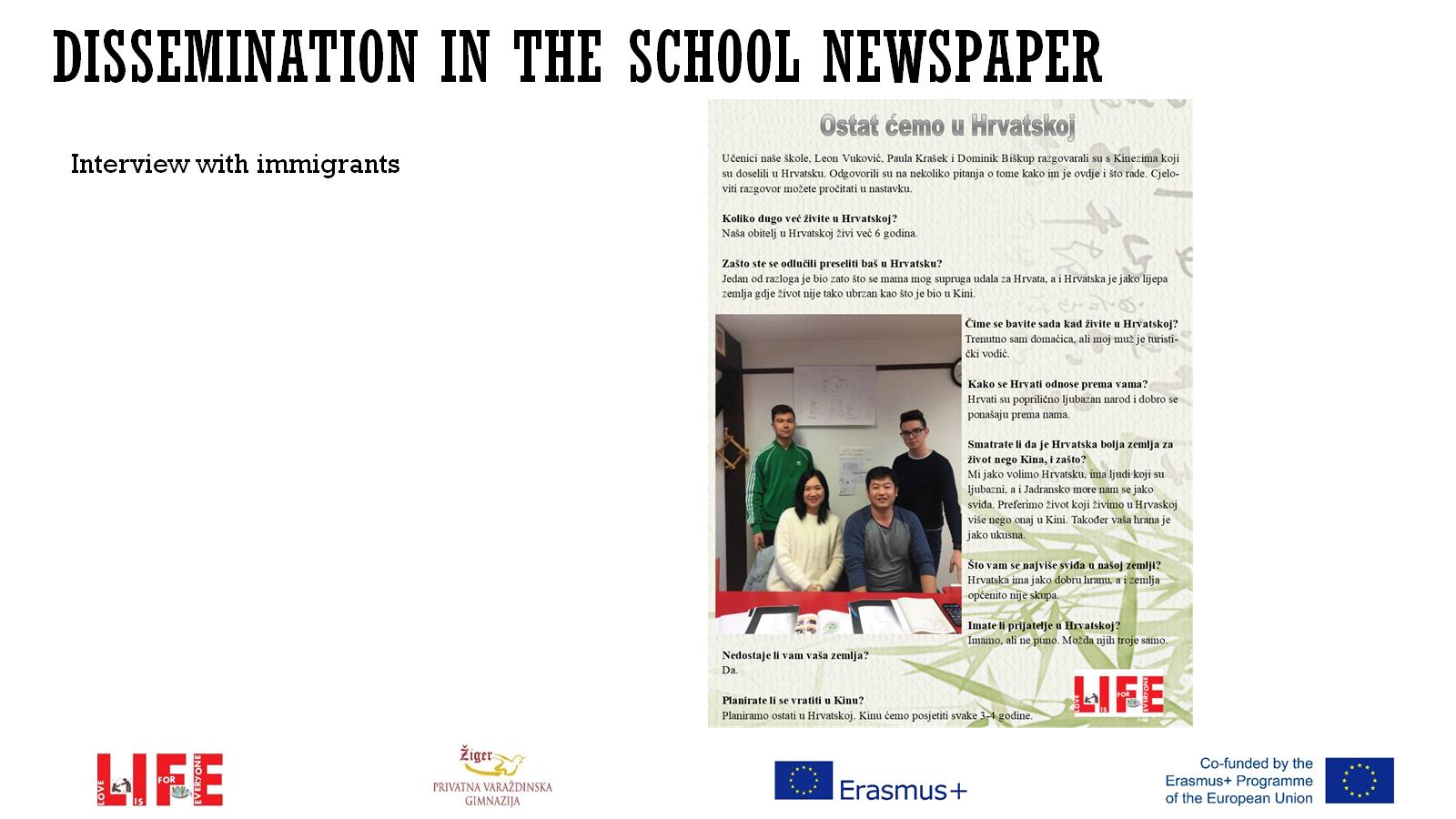 Dissemination in the SCHOOL newspaper
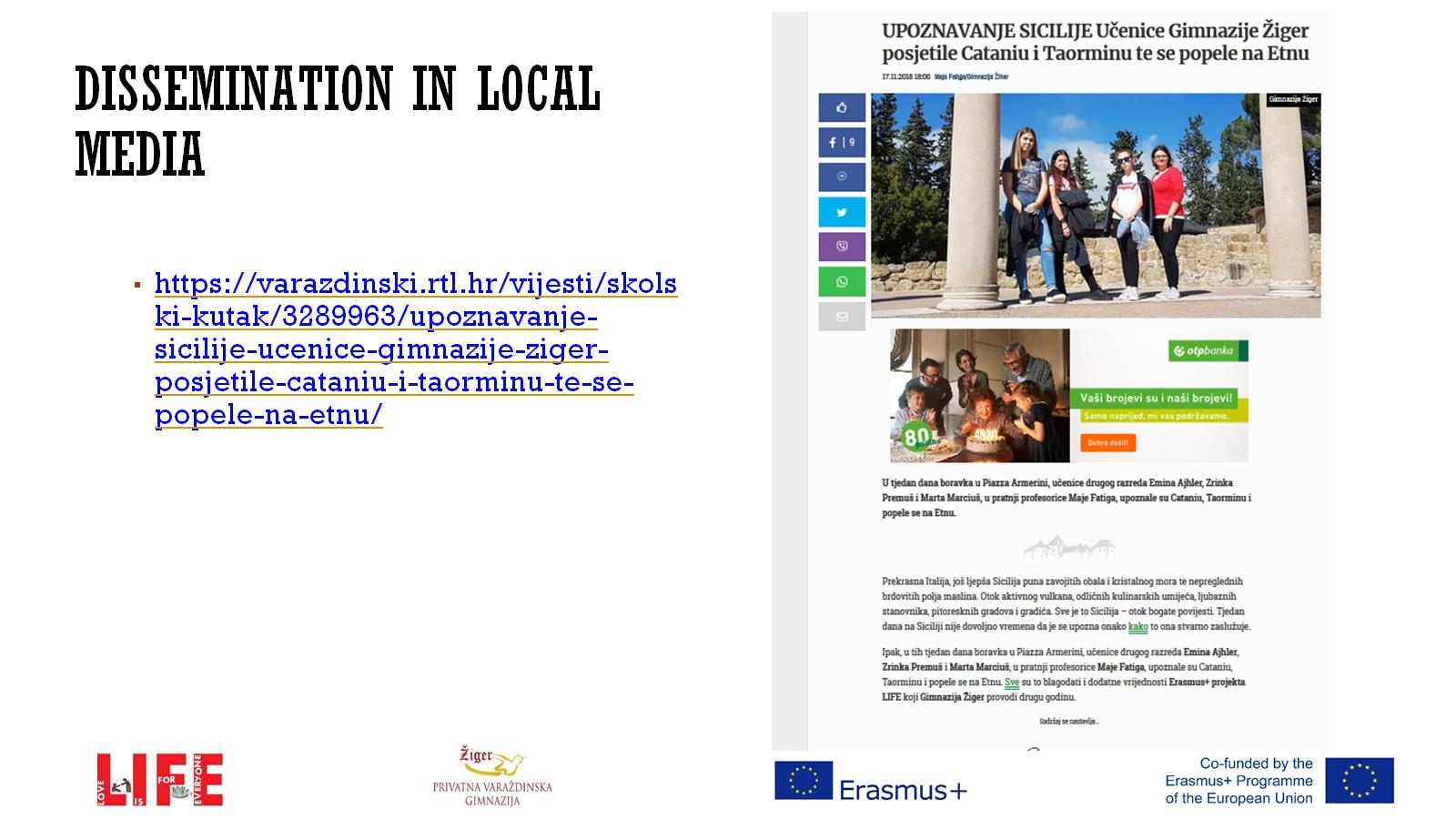 Dissemination in local media
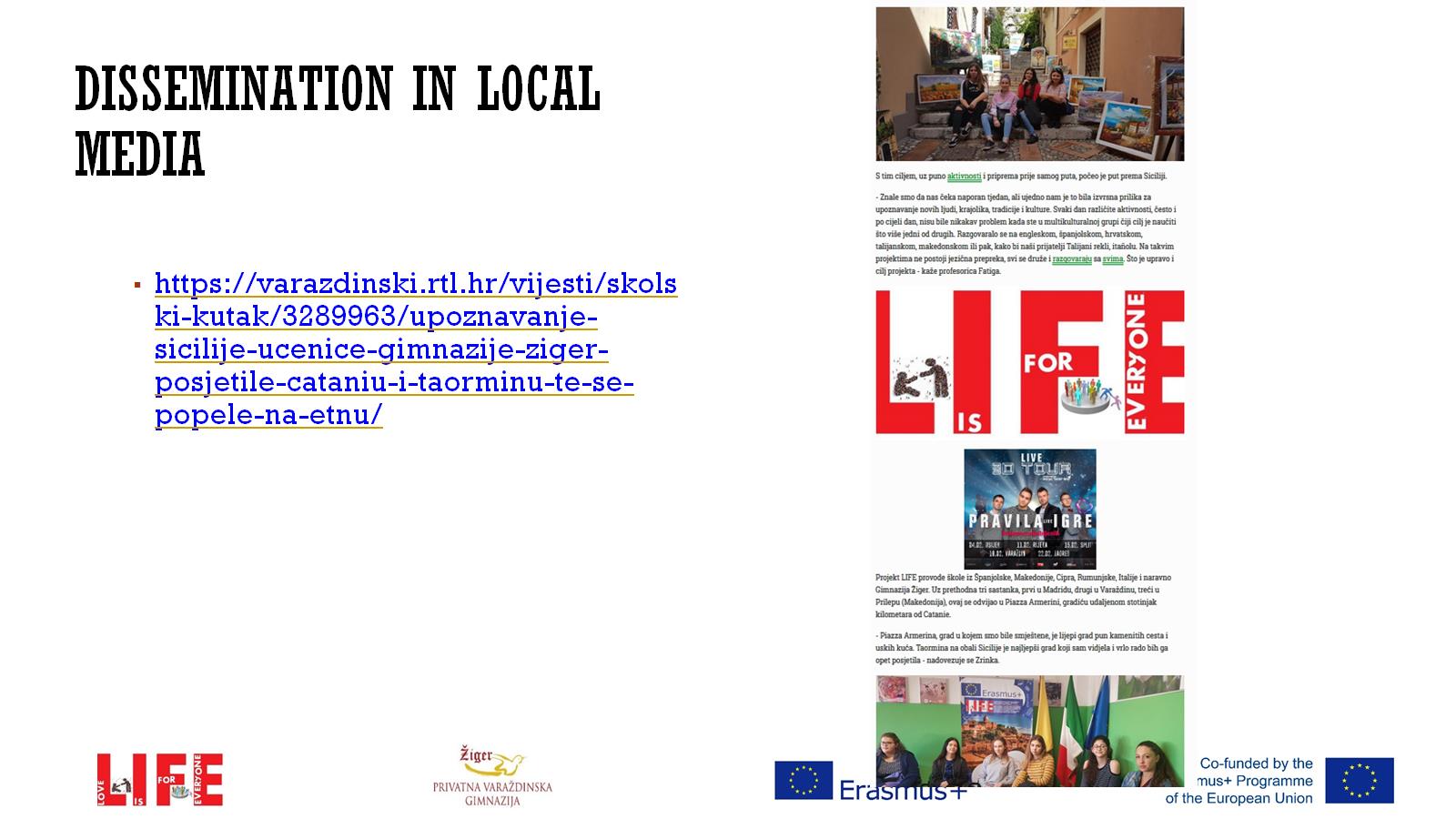 Dissemination in local media
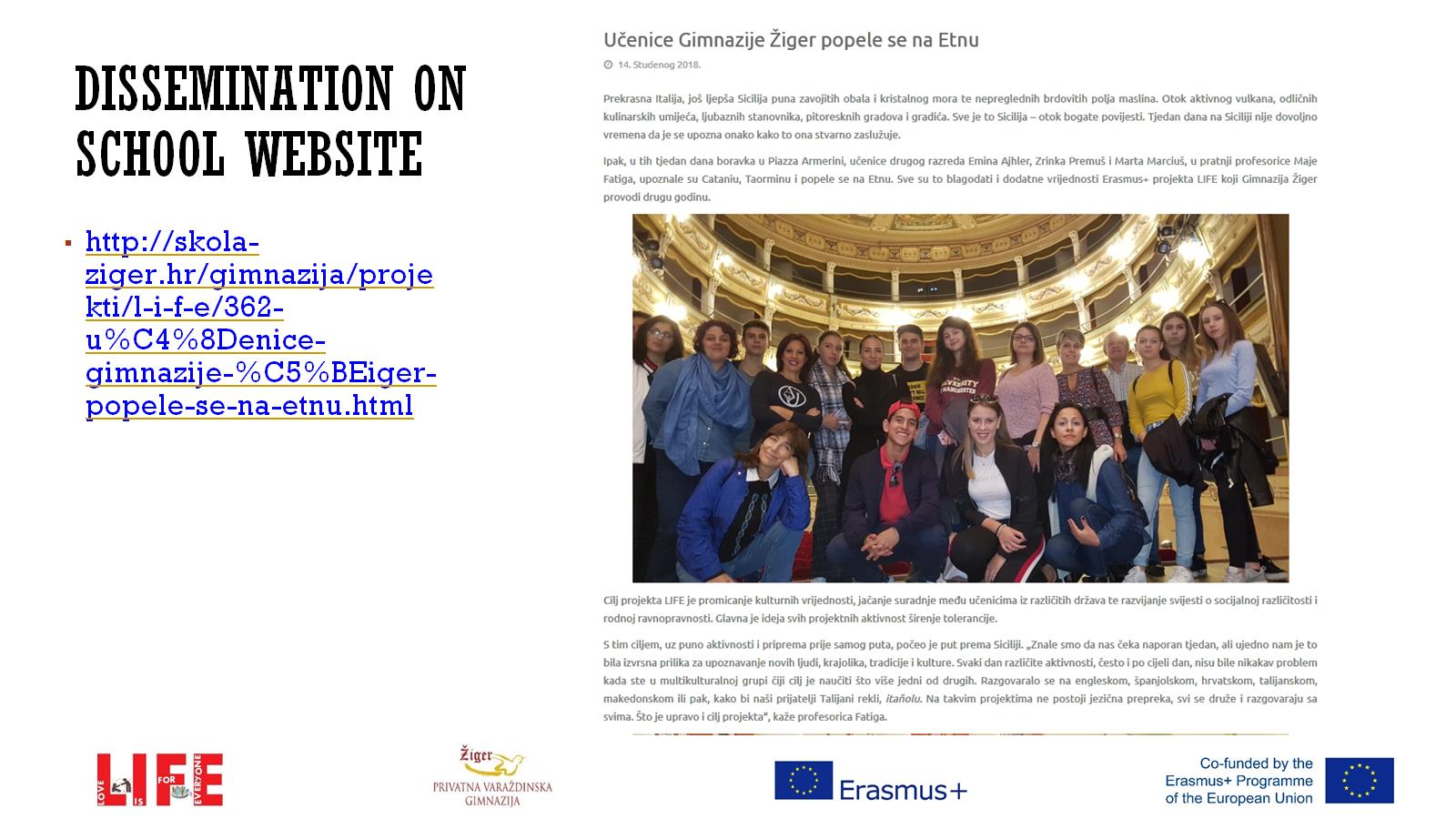 Dissemination on school website
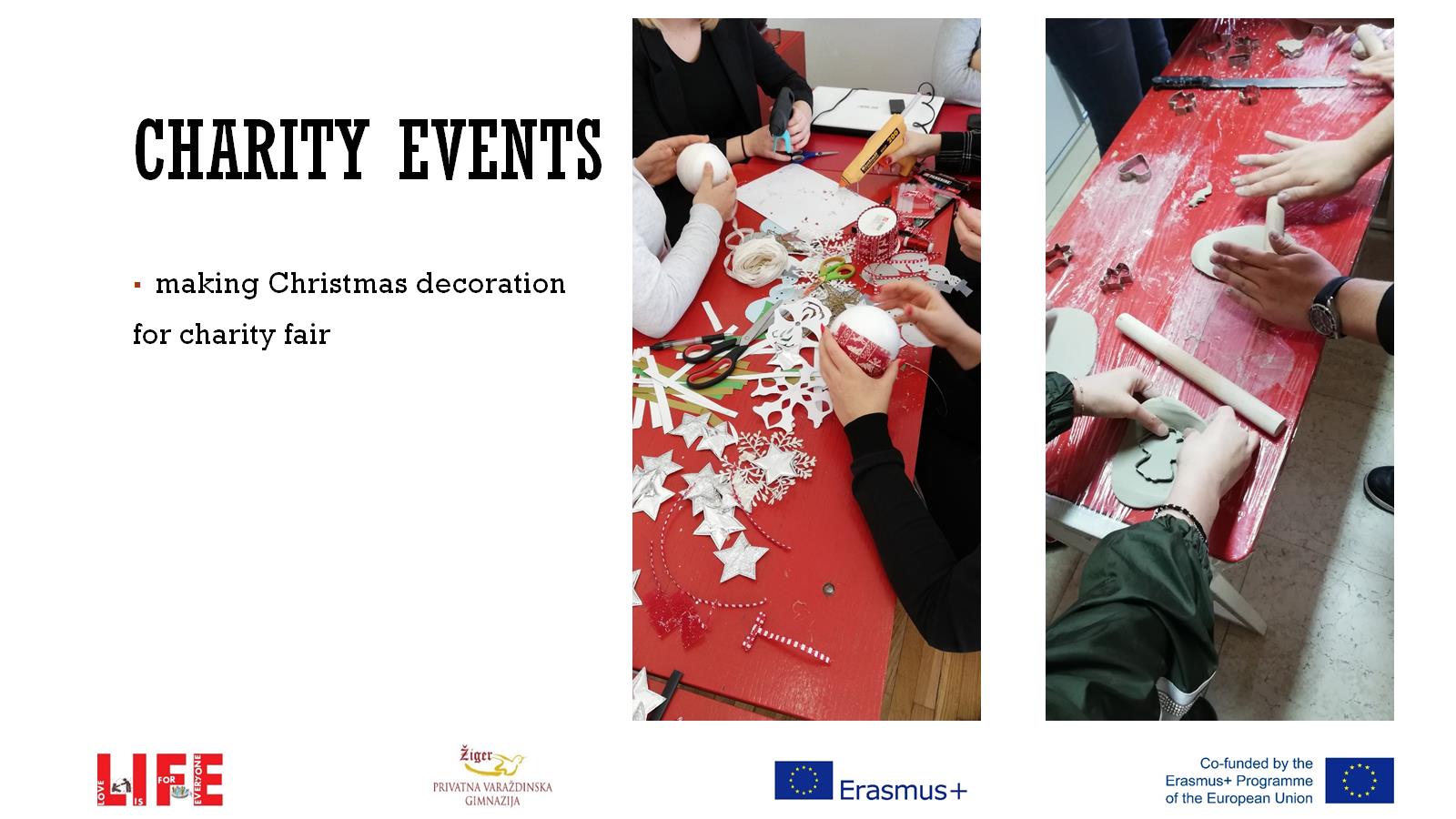 Charity events
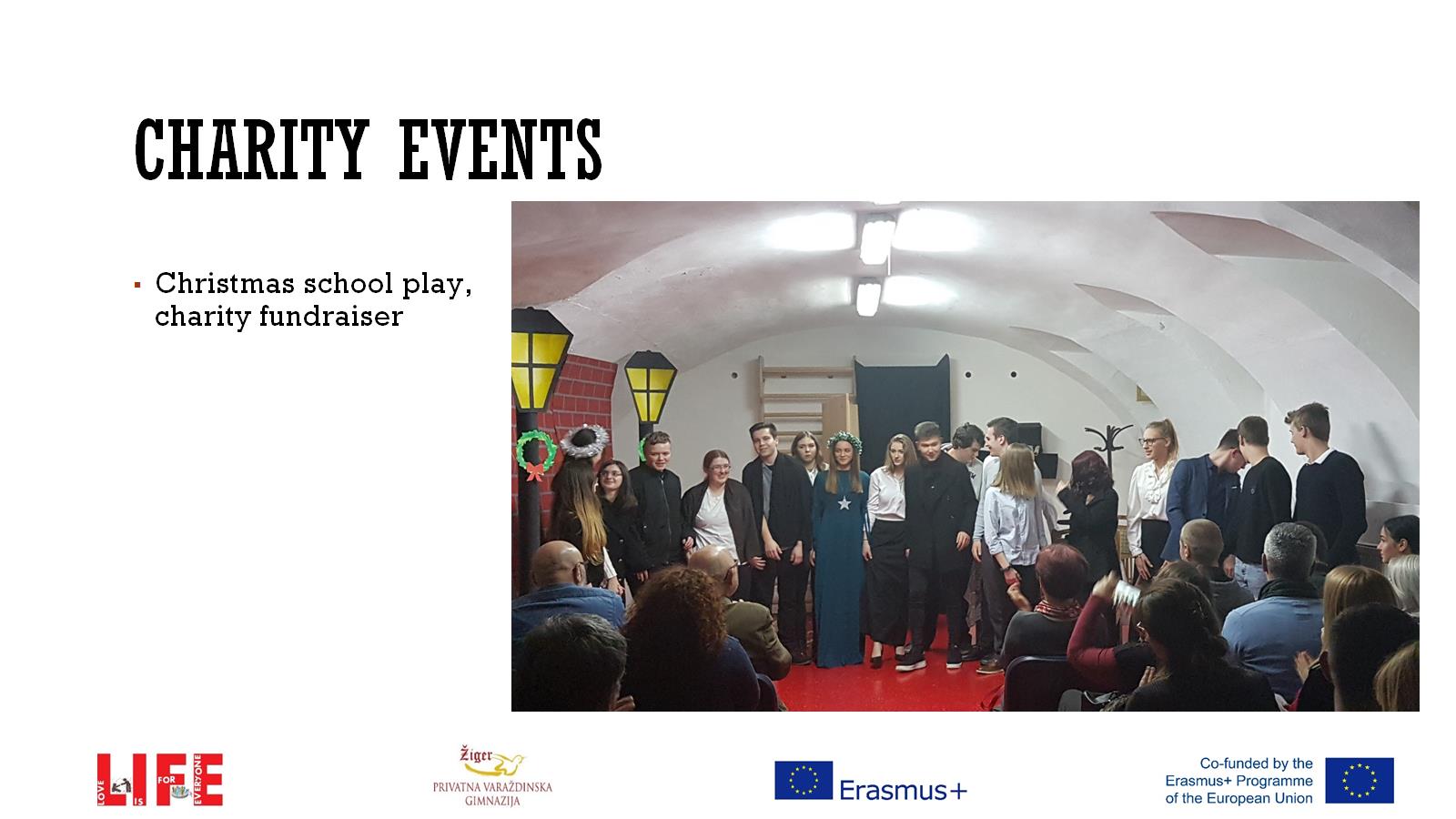 Charity events
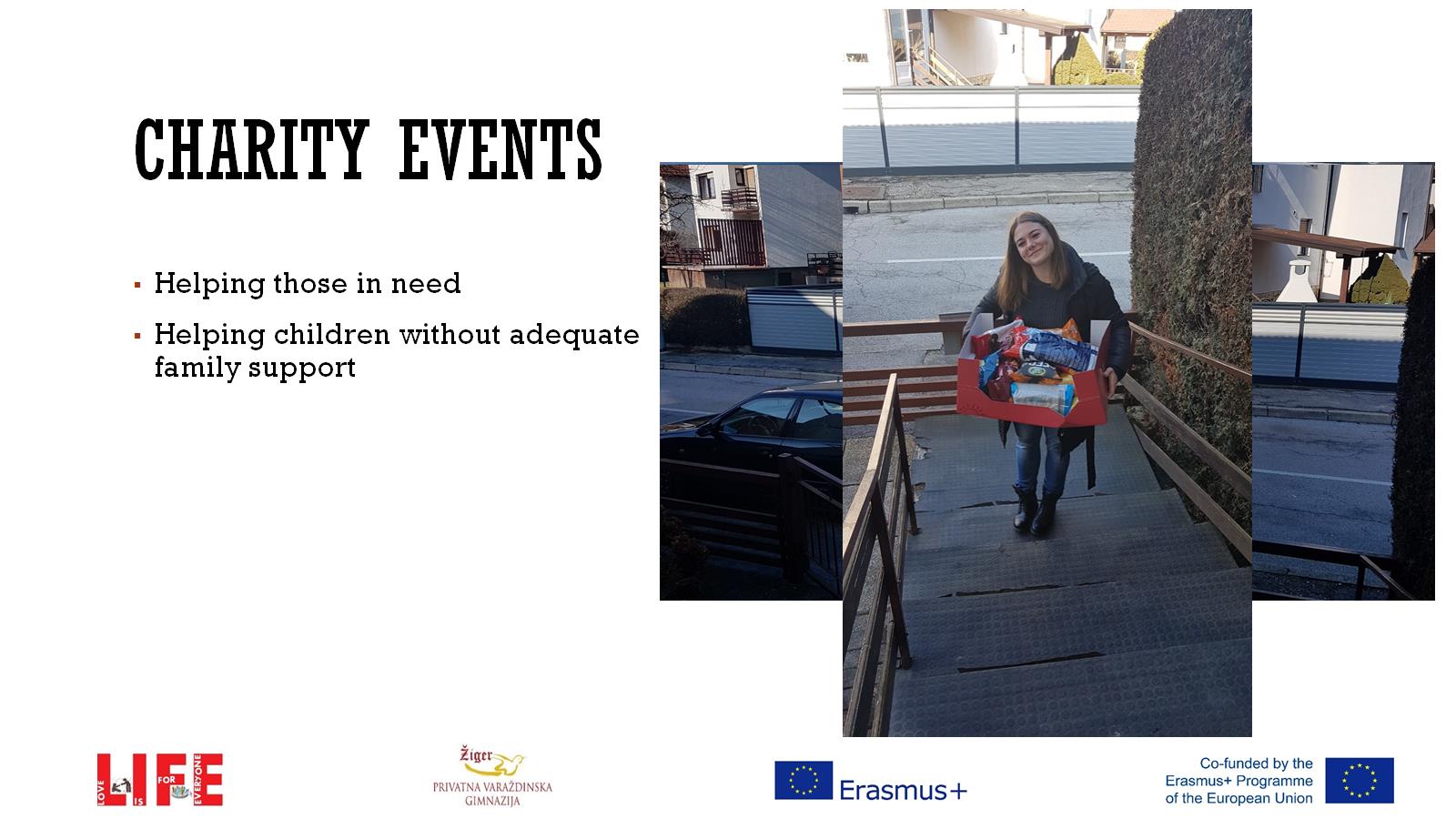 Charity events
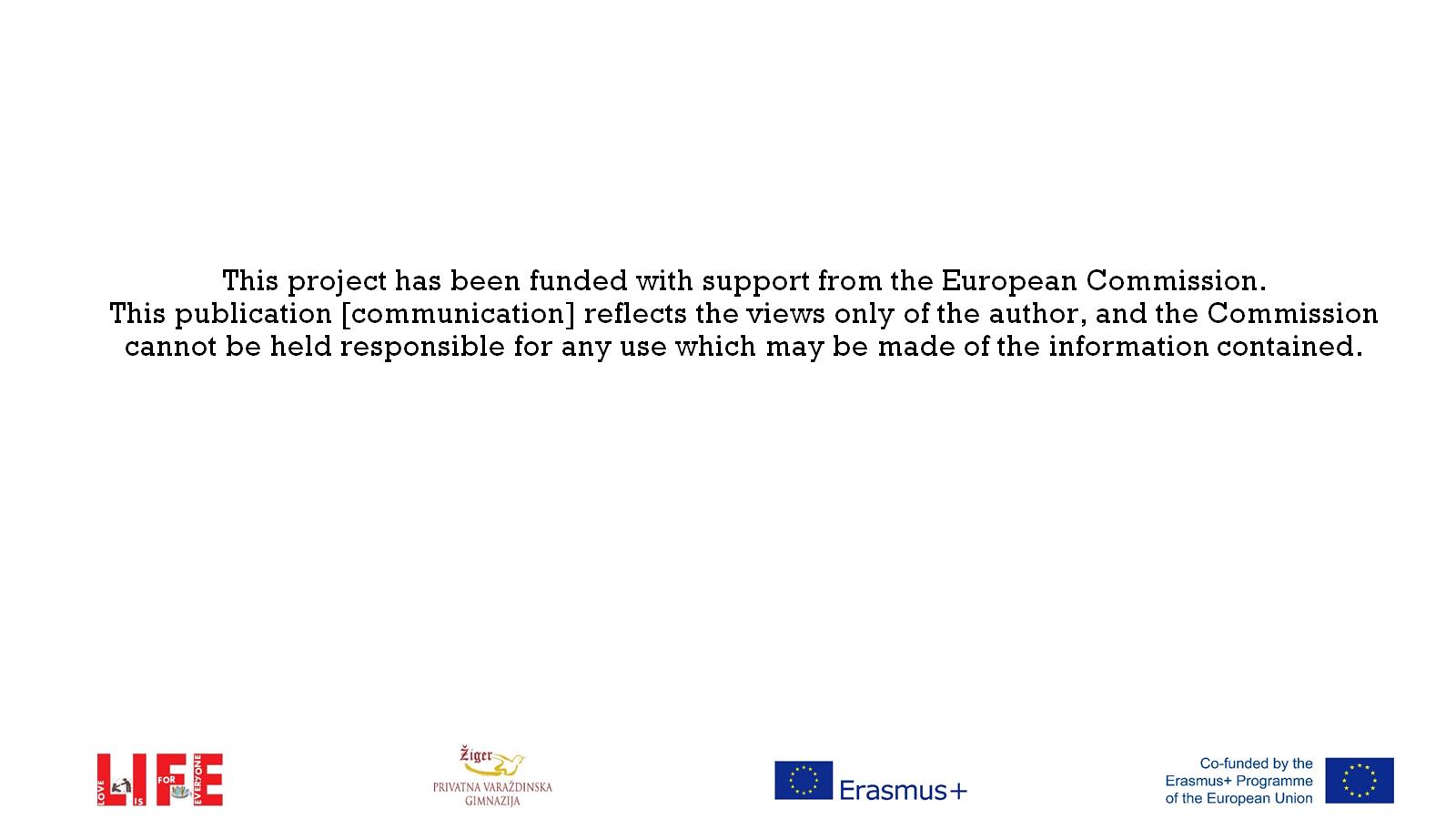